«Дневник писателя»
«Без высшей идеи не могут существовать ни человек, ни нация. А высшая идея на земле лишь одна, а именно идея о бессмертии души человеческой, ибо все остальные высшие идеи, которыми может быть жив человек, лишь из одной ее вытекают».
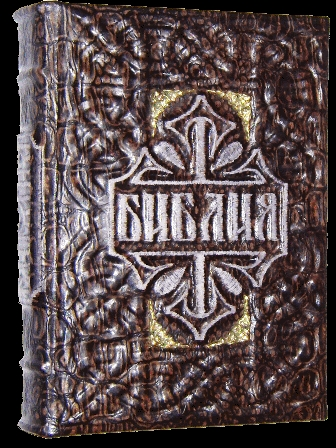 Библия –алфавит духовный
В «общении» с ней Достоевский открывает высшие истины, художественно запечатленные в его произведениях.
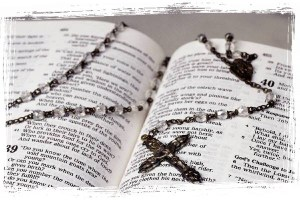 Тема: Отражение библейской легенды о Содоме и Гоморре в художественном пространстве Петербурга.  (Роман «Преступление и наказание)
Надрывается сердце от муки,                     Смутно верится в силу добра.                                                                 Некрасов
Библейская легенда о Содоме и Гоморре.
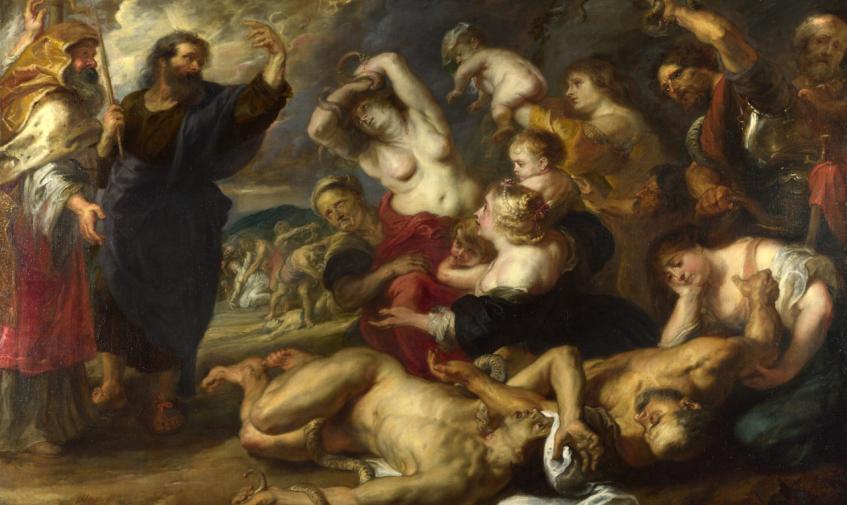 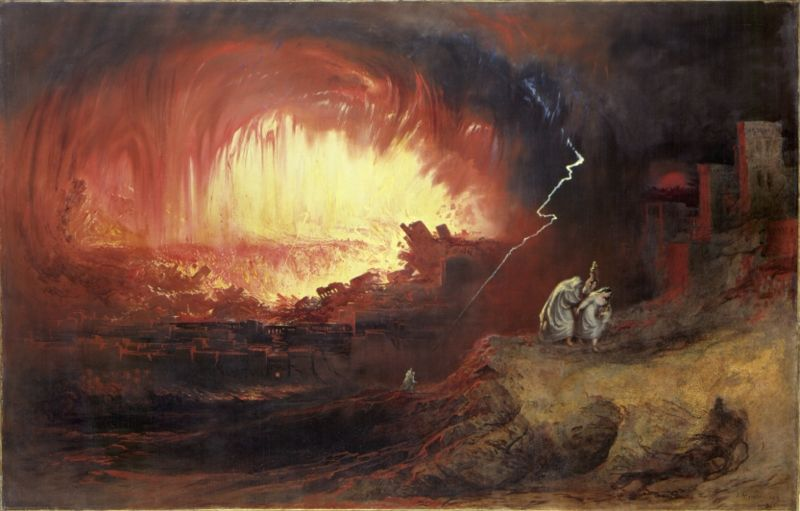 Тогда ангелы взяли за руки Лота, его жену и двух его дочерей и вывели из Содома.
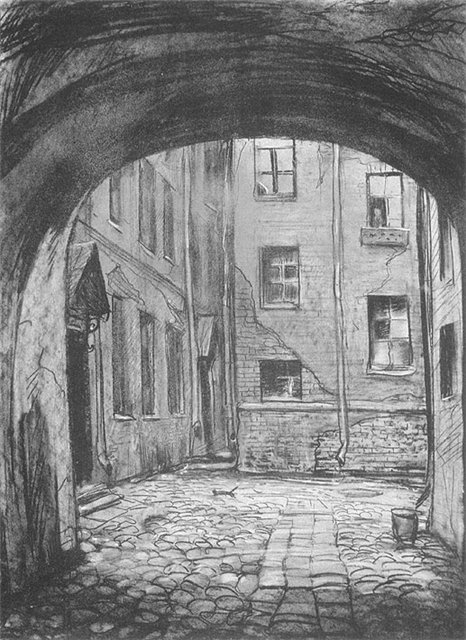 Первая группа:  «Пространство Петербурга»
Улицы

Площади

Дома

Комнаты

 Люди.


Илья Глазунов «Двор»
Вторая группа.«Семья Мармеладовых»ч.1, гл.2).
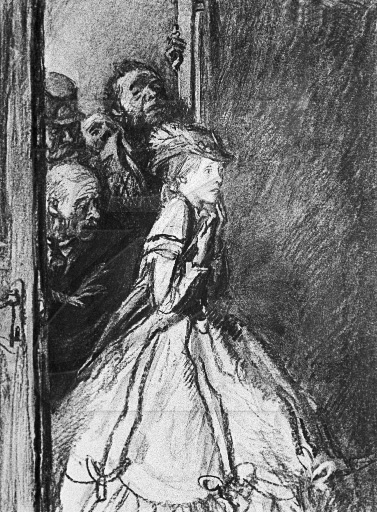 Мармеладов
                                                      Катерина Ивановна

 Соня
В чём смысл слов Мармеладова «Человеку некуда пойти»?
«Письмо матери» (ч.1,гл.4)
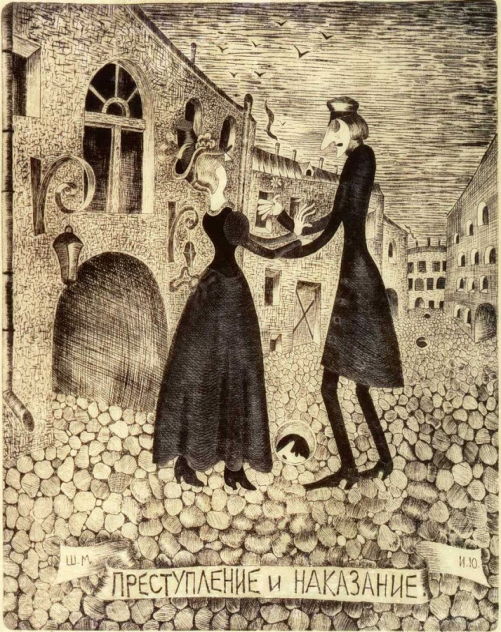 Каково положение семьи Раскольникова?



В чем пытается убедить мать сына?
Четвертая группаРаскольников  и Петербург.
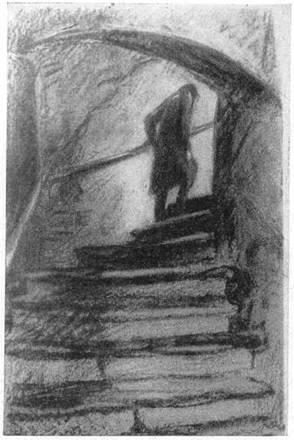 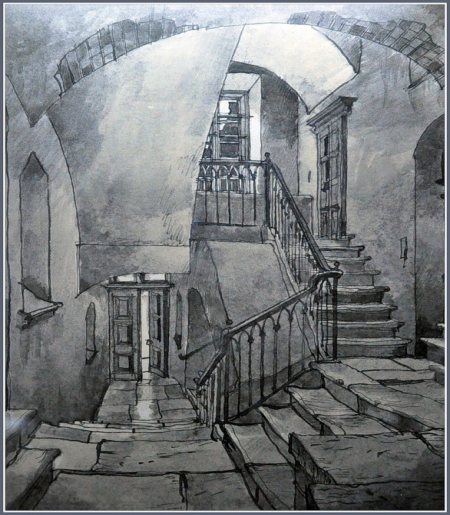 Достоевский считал, что «большой город – дьявольское создание цивилизации – имеет на душу пагубное влияние».
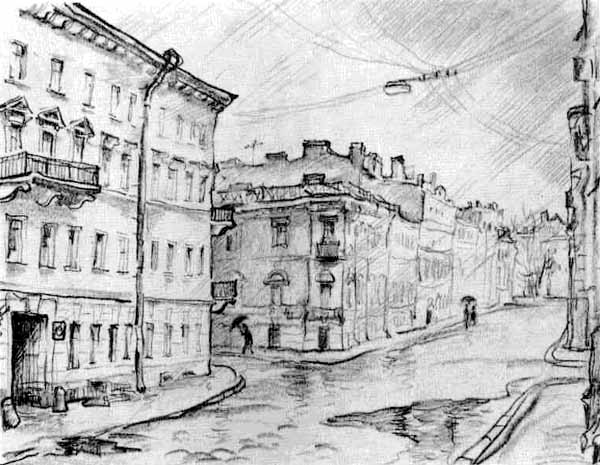 Домашнее задание.
Напишите сочинение - миниатюру по одной из предложенных тем:
1.Трущобы Достоевского
2.Почему Петербург Достоевского желтый?